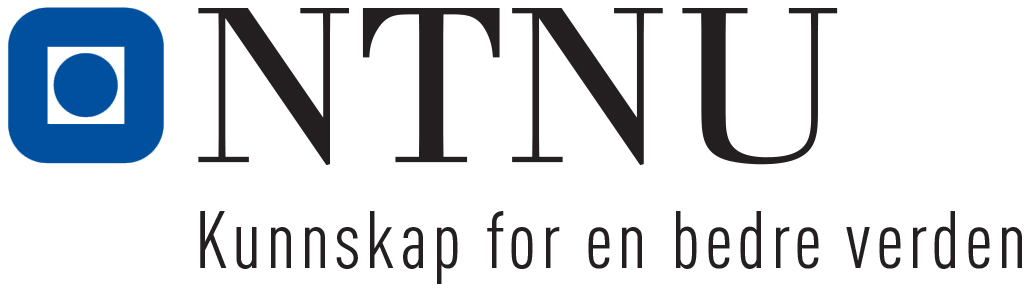 Ståstedsanalyse og veikart for 5-årig integrert masterprogram i teknologi – FTS-arbeidsgruppe A3
Ståsted ..
Store: opptak ~1900 studenter ≈ 7500 studenter
dominerende rolle i Norge
tar imot 44% av alle som er kvalifisert fra VGS
veldig høye karakterkrav for opptak  ~alle program
tilfredse studenter
=    attraktive studier

Men:
lav kvinneandel i noen progr.
synkende antall 1. pri-søkere i mange programmer
høyt frafall i noen program
lite bruk av studentaktive undervisningsformer
lav interesse/lite tid for utvikling av undervisningen
undervisningsledelse og kvalitetsutvikling lite fokusert
«for store, tunge og gammeldagse?»
«men effektive?»
Vurderinger og oppsummering
Om kandidatenes kompetanse: FTS-prinsipp 1,2
Programdrevet tilnærming må legges til grunn for design, drift og oppfølging – fra emnebasert til programbasert programdesign
Programoppbygging (emnevegger) må revideres mht helhetlig og integrert kompetansebygging 
Bygging av bærekraftskompetanse må skje integrert og igjennom både felles- og programemner.
Bygging av digital komptanse og bruk av digitale verktøy bør integreres i alle emner med et focus på sammenheng på programnivå.
Dagens programportefølje og programstruktur legger til rette bygging av en tverrfaglig samhandlingskompetanse – men må styrkes/revitaliseres
Vurderinger og oppsummering
Om pedagogisk læringsmilø: FTS-prinsipp 3,4,5,6 og 7
Dagens programmer og emner utnytter I for liten grad kontekstuell læring som pedagogisk prinsipp og kriterium for programdesign
Alle programmer bør adoptere en CDIO-basert struktur og prinsipper for programoppbygging.
Veldig varierende grad av studentaktive undervisnings- og vurderingsformer tatt ibruk i programtypen – må være et satsingspunkt fremover.
Faglærerstaben trenger kurs, støtte og tid til mer omfattende omlegginger
Programmene bør adoptere CDIO-baserte prinsipper for implementering av mer studentaktive undervisningsformer.
NTNU bør heve kravene til undervisningsfaglig kompetanse for vitenskapelige ansatte, utvikle basis og videregående kurs og stille krav til kontinuerlig undervisningsutvikling i alle emner.
Styrke undervisningsledelse generelt og studieprogramleder spesielt.
Fortsette utvikling av kvalitetssystemene, prosessene og gode verktøy med fokus på kvalitetsanalyse
Økt fokus på kvalitetsoppfølging og lukking av kvalitetssløyfen I alle ledd
Vurderinger og oppsummering
Om samarbeid og samhandling – nasjonalt og internasjonalt: (8,9)
Heving av undervisningsens status ved universitetet generelt
Krav til og støtte til undervisningsutviklingstiltak på emne- og programnivå som også vil gi internasjonalt avtrykk for NTNU innen området.
Legge tilrette for økt samarbeid innen utvikling av teknologistudier gjennom prioritering av ressurser til slik aktivitet.
Søke å etablere samarbeidsfora for alle programmer hvor næringen integreres og kan ha en aktiv rolle i utviklingen av programmene
Søke å utvikle undervisningsformer i samarbeid med industri hvor studentene opparbeider arbeidslivserfaring/praksis gjennom studiene.

Om læringsmiljø – fysisk, digital og psykososialt: FTS-prinsipp 9
Fokus på fleksible læringsarealer, verksteder og undervisningslaboratorier som kan understøtte FTS-prinsippene generelt og CDIO-standardene spesielt.
Økt fokus på studenters kår for læring, helse og trivsel og sikre etablering av identitetsareal for alle programmer.
Veikart for utvikling av 5-årige masterprogrammer
Styrke studieprogramledelse samt FUS sin rolle som forvaltningsorgan, gjennom
å videreutvikle FUS som forvaltningsorgan og gi FUS koordinerende, strategisk og forvaltningsmessig evne med tilstrekkelige ressurser og status til å ivareta disse oppgavene 
å skape økt fokus på programdrevet tilnærming til design og drift av de femårige studieprogrammene
at man ser på mandatet og særlig myndighetsområdet for studieprogramledelse opp mot linjeledelsen, slik at studieprogramledelsen blir styrket uten nødvendigvis få fullt budsjett- og personalansvar.
å utrede hvordan man kan tilføre studieprogramledelsen økonomiske midler for oppfølging av programaktiviteter som ikke er del av et emne.
Veikart for utvikling av 5-årige masterprogrammer
Sterkere satsing på utdanningsfaglig kompetanse 
Heve krav til utdanningsfaglig kompetanse ved ansettelse som professor
Stille krav til fast vitenskapelig ansatte om et minimum antall timer med utviklingstiltak innen egen undervisning i snitt pr. år.
Styrke/utvikle tilbud om kurs innen basis- og videregående fagdidaktisk undervisningskompetanse, inklusive digital kompetanse. 
Etablere møteplasser for diskusjon/utveksling av pedagogiske spørsmål (for ingeniørfag)
Styrke tilbud om pedagogisk støtte/veiledning til utvikling av egen undervisning
Veikart for utvikling av 5-årige masterprogrammer
Legge til rette for mer studentaktive lærings- og vurderingsformer gjennom
Fokus på implementering av læringsformer inspirert av CDIO-standardene 
Anbefaler at FUS/programmene utreder og vurderer innføring av et programbasert tverrfaglig prosjektemne, “Capstone”-emne, med disiplinforankring i eksempelvis sjette semester for programtypen
Økt integrasjon av digitale verktøy/programmering i flere emner som en komponent i læringsaktivitetene i emnet, i.e. «code to learn»
Utvikle tilbud om kurs/seminar/støttesystemer for undervisere rundt mer studentaktive lærings- og vurderingsformer.
Veikart for utvikling av 5-årige masterprogrammer
Hvordan integrere relevant arbeidslivserfaring/praksis i studietilbudet?
Utrede behovet for og effekten av arbeidslivserfaring/praksis i læringsutbytte for programporteføljen, samt hvilke systemer og ressurser som eventuelt må etableres hvis relevant faglig arbeidslivserfaring/praksis skal være et krav i utdanningen.
Utrede hvordan NTNU kan ta en klarere rolle i tilretteleggingen for faglig relevant arbeidslivserfaring.
Utrede hvordan faglig relevant arbeidslivserfaring kan integreres som studiepoenggivende komponent i studieprogrammene?
Studiepoenggivende praksis i samarbeid med industri/arbeidsliv
Emner med industrideltagelse kan gi studiepoeng? (Mega projects osv. /industri er kunde/EiT) – eksempler kan være f.eks. innovasjonsprosjektet ved Elsys
Internships og internasjonal utveksling kan være en mulighet, lite promotert ved NTNU og bør utredes videre og promoteres sterkere.
Veikart for utvikling av 5-årige masterprogrammer
Internasjonalisering – fokus på kvalitet 
Etablere systemer for bedre veiledning og oppfølging av studenter i utveksling samt kvalitetssikring av fagplaner 
Alle programmer skal ha anbefalte semestre/opplegg for utveksling gjerne gjennom avtaler med gode universiteter
Legge til rette for økt innveksling av internasjonale studenter gjennom
All undervisning f.o.m. syvende semester skal være tilgjengelig på engelsk ved behov.
Øke rekrutteringsinnsats for å øke antall innvekslingsstudenter
Samarbeid med beslektede studieprogram ved andre universiteter
Etablere/styrke systemer og aktiviteter for bedre integrasjon av innkommende internasjonale studenter i studieprogrammene
Veikart for utvikling av 5-årige masterprogrammer
Legge CDIO-konseptene til grunn for utvikling av studieprogrammene i porteføljen
CDIO-standardene legges til grunn for programdesign, drift og oppfølging av studieprogrammene i porteføljen
Bærekraft skal etableres som kontekst for alle programmer og bygges inn i læringsutbyttebeskrivelsene
Alle studieprogram skal ha en gjennomgående og sammenhengende program-/ingeniørstreng over minimum fire semester/to år.
Alle studieprogram skal ha en integrert og sammenhengende bærekraft- og digitaliseringsstreng
Ny emnevegg for 5-årige programmer?
MATTESTRENG
Beregningsorientert mattematikk/sekvenser av temaer tilpasset program
Mega-prosjekt
PROGRAM-STRENG Bærekraftkontekst
CDIO-prinsipp 3-8 fokus
Intro
Bærekraftsstreng/bærekraftkontekst
Industri-partnere
Videre:
Vil være kritisk nå hvordan en implementeringsfase legges an, gis ledelsesforankring på alle ledd og gis tilstrekkelig ressurser.
Legg vekt på å motivere grunnplanet – det er de som må gjøre jobben!
Dette vil ta noe tid – men vær ambisiøse!
Undervisningsledelse – må styrkes!

LYKKE TIL!